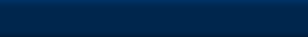 PYTHON PARA TODOS
Introducción – Parte 2
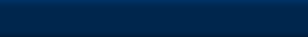 Arquitectura del Hardware
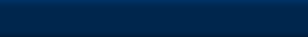 PYTHON PARA TODOS
Introducción – Parte 2
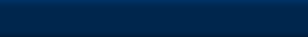 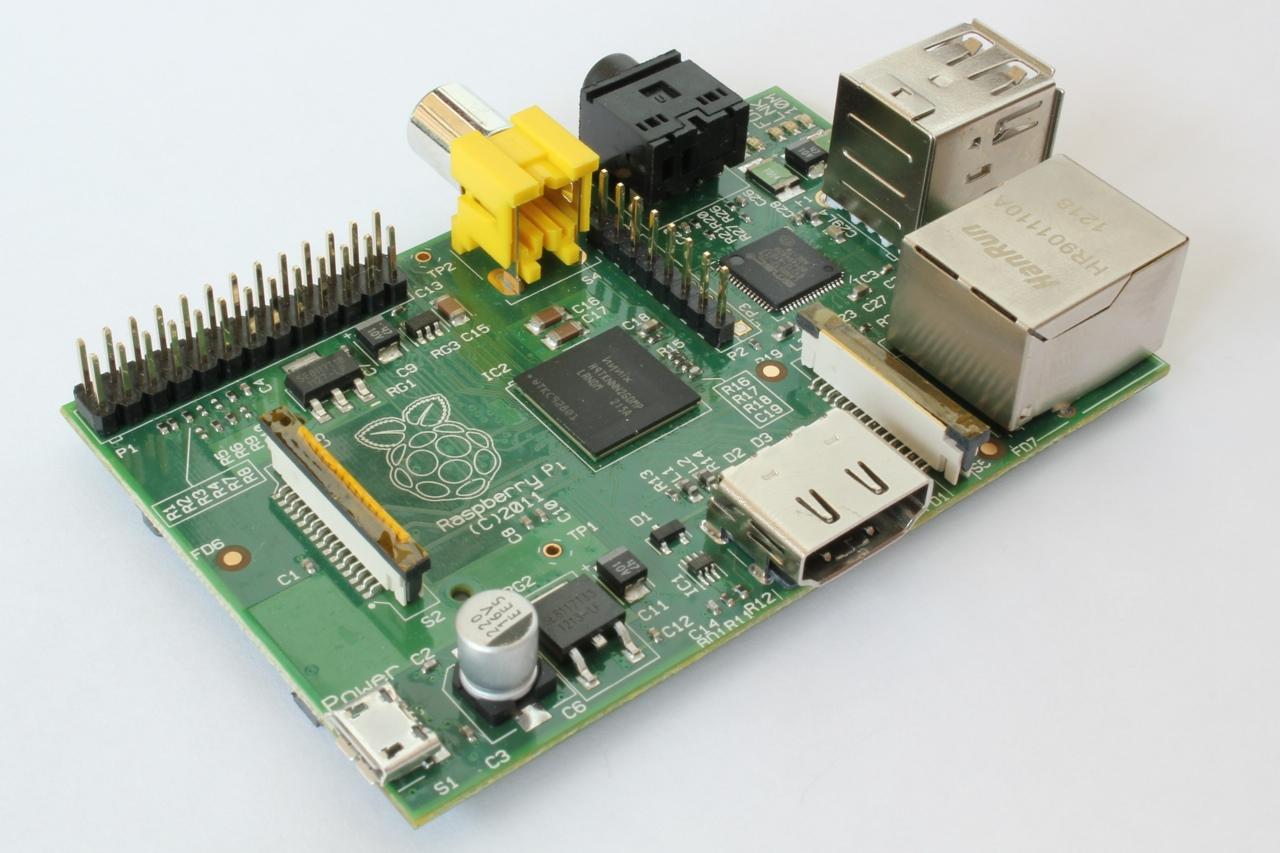 http://upload.wikimedia.org/wikipedia/commons/3/3d/RaspberryPi.jpg
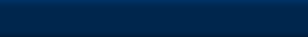 PYTHON PARA TODOS
Introducción – Parte 2
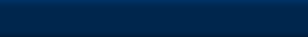 Computadora genérica
¿Qué sigue?
Software
Dispositivos de Entrada y Salida
CPU
Memoria Secundaria
Memoria Principal
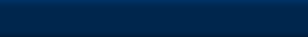 PYTHON PARA TODOS
Introducción – Parte 2
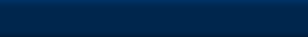 Definiciones
¿Qué sigue?
Unidad de procesamiento central (CPU):  Ejecuta el programa
 – La CPU siempre se está preguntando  “qué es lo próximo
que tengo que hacer. ” No así el cerebro, muy silencioso pero, 
al mismo tiempo, muy rápido
Dispositivos de Entrada:  Teclado, mouse, pantalla táctil
Dispositivos de Salida:  Monitor, parlantes, impresora, grabadora de DVD
Memoria Principal:  Almacenamiento pequeño y temporario pero rápido –que se pierde al reiniciar– se la conoce como RAM
Memoria Secundaria:  Almacenamiento permanente y grande pero más lento – la información permanece hasta que se la elimina– unidad de disco, tarjeta de memoria
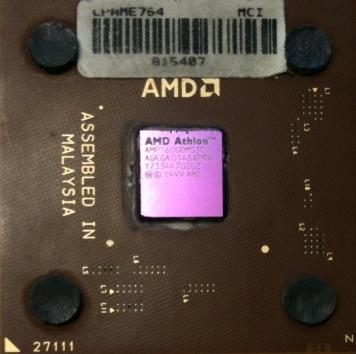 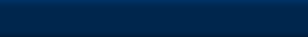 PYTHON PARA TODOS
Introducción – Parte 2
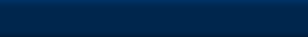 Computadora genérica
¿Qué sigue?
Software
Dispositivos de Entrada y Salida
CPU
Memoria Secundaria
if x< 3: imprimir
Memoria Principal
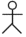 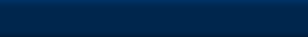 PYTHON PARA TODOS
Introducción – Parte 2
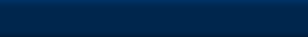 Computadora genérica
¿Qué sigue?
Software
Dispositivos de Entrada y Salida
CPU
Memoria Secundaria
01001001
00111001
Memoria Principal
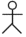 Lenguaje de la máquina
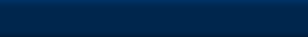 PYTHON PARA TODOS
Introducción – Parte 2
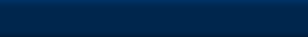 CPU muy caliente
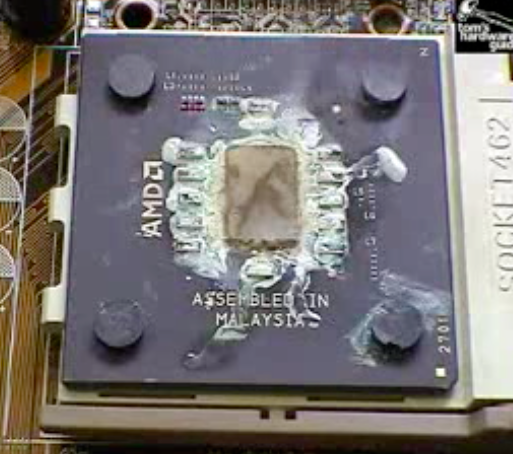 ¿Qué sigue?
http://www.youtube.com/watch?v=y39D4529FM4
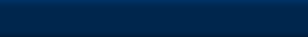 PYTHON PARA TODOS
Introducción – Parte 2
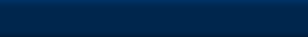 Disco duro en acción
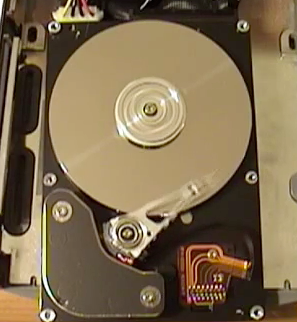 http://www.youtube.com/watch?v=9eMWG3fwiEU
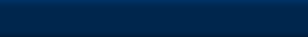 PYTHON PARA TODOS
Introducción – Parte 2
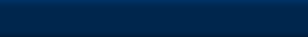 Python como Lenguaje